APPROFONDIMENTI
DISPOSITIVI SENSIBILI:
I TRASDUTTORI
Introduzione 
(Sensori e Trasduttori)

Classificazione

Parametri e Caratteristiche
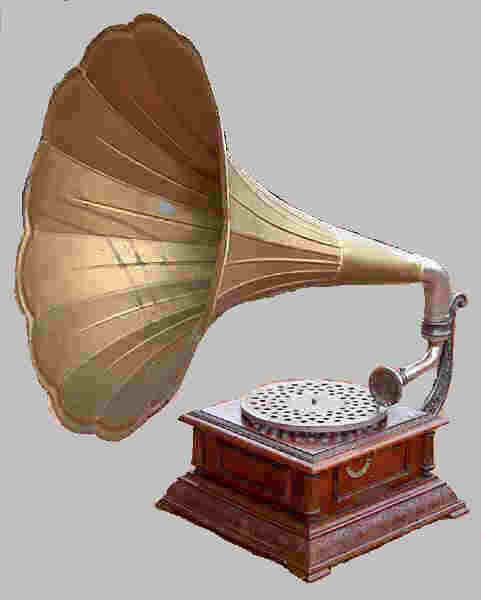 [Speaker Notes: http://images.google.it/imgres?imgurl=http://ildiscologoro.interfree.it/puntine/fotoNUOVE4/pathe-N8.jpg&imgrefurl=http://ildiscologoro.interfree.it/itrasduttori.htm&usg=__Ctk0NhVkYzoMEjce95CSZMlA7mw=&h=600&w=481&sz=15&hl=it&start=31&um=1&tbnid=z4_bE5f_OiS4RM:&tbnh=135&tbnw=108&prev=/images%3Fq%3Dtrasduttori%26ndsp%3D21%26hl%3Dit%26rlz%3D1C1_____enIT321IT322%26sa%3DN%26start%3D21%26um%3D1]
È possibile determinare il valore di una grandezza fisica utilizzandone un’altra di più facile lettura attraverso un trasduttore



dispositivo in grado di convertire una grandezza fisica in un segnale (di tipo elettrico) che può essere utilizzato per ottenerne la misura
Per rendere possibile il lavoro di conversione di un trasduttore è necessario che la sua
 CARATTERISTICA DI FUNZIONAMENTO 
(relazione ingresso-uscita)
sia conosciuta con esattezza
LINEARE
NON LINEARE
[Speaker Notes: un trasduttore è talvolta definito come un qualsiasi dispositivo che converte dell'energia da una forma ad un'altra, in modo che questa possa essere rielaborata o dall'uomo o da altre macchine.]
CARATTERISTICA DI TRASFERIMENTO LINEARE
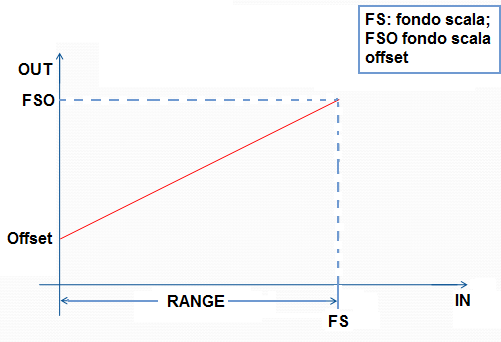 Ingresso e uscita sono legate dalla relazione di proporzionalità

Yout = K * Xin

 K  fattore di proporzionalità del dispositivo

 Conoscendo il valore dell’uscita, per misurare il valore della grandezza d’ingresso basta conoscere il valore di K

Xin = 1/K * Yout
curva di risposta di un dispositivo di misura con offset.
CARATTERISTICA DI TRASFERIMENTO NON LINEARE
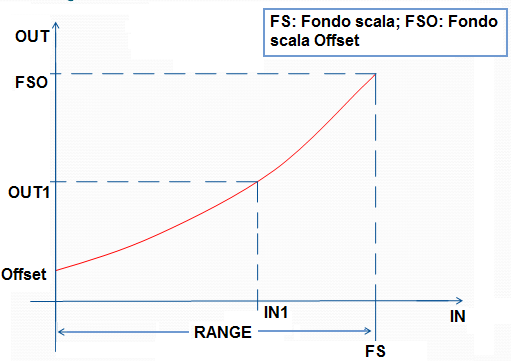 In questo caso la relazione      ingresso-uscita è una curva
 Per risalire dalla grandezza di uscita a quella d’ingresso si ricorre ad una procedura grafica
segnato il valore dell’uscita (OUT1) sull’asse si determina il corrispondente punto dulla curva e quindi il valore della grandezza d’ingresso (IN1) corrispondente
curva di risposta di un dispositivo di misura non lineare.
La caratteristica di funzionamento è anche detta curva di calibrazione

procedura nella quale si fa corrispondere al valore misurato dal trasduttore il valore noto della grandezza d’ingresso 

 il ciclo di calibrazione è la procedura di calibrazione di un trasduttore realizzata per tutti i valori di uno specificato campo della grandezza d’ingresso
SENSORI E TRASDUTTORI
TRASDUTTORI
SENSORI
Tecnologicamente, un trasduttore è un dispositivo che racchiude al suo interno l’elemento sensibile (sensore) e tutti i circuiti necessari per il condizionamento e la compensazione del segnale.
[Speaker Notes: Collegamento ipertest le parole sott]
COMPENSAZIONE
Fondamentale nei sistemi di controllo

È la procedura che permette, utilizzando un dispositivo o un circuito supplementare, o speciali materiali, di controbilanciare sorgenti di errore conosciute.

 es. Variazioni della temperatura ambiente
CONDIZIONAMENTO DEL SEGNALE
Operazione che interviene a modificare le caratteristiche del segnale stesso;
 
sono operazioni di condizionamento, ad esempio:

 L’AMPLIFICAZIONE (che consente di modificare il livello del segnale)

 IL FILTRAGGIO (che consente di eliminare selettivamente alcune componenti armoniche)

LA LINEARIZZAZIONE (che consente di rendere la caratteristica ingresso uscita di tipo lineare)
SENSORE
È un dispositivo che racchiude al suo interno solo l’elemento sensibile

In genere un tale dispositivo non è utilizzabile in un sistema di controllo senza l’aggiunta di ulteriori circuiti che realizzano la compensazione della caratteristica di funzionamento del sensore e il condizionamento del segnale d’uscita
A differenza di un sensore, un trasduttore è un dispositivo completo (end user)
In uscita possono fornire diversi tipi di segnali
In genere il segnale è di tipo elettrico e vengono utilizzati nei sistemi elettronici di controllo o di acquisizione

TRASMETTITORE
TRASMETTITORE
Particolare trasduttore che ha in uscita un segnale di corrente che può anche essere variabile tra 4mA e 20mA.
Un segnale di corrente è meno sensibile ai disturbi rispetto ad una tensione (quindi trasmissione più efficace)
Se il segnale d’uscita è di tensione, per trasmetterlo, si andranno ad accoppiare al trasduttore degli appositi circuiti di conversione, onde evitare la degradazione del segnale da trasmettere
CLASSIFICAZIONE DEI TRASDUTTORI
classificazione in base al tipo di grandezza fisica presente in ingresso
classificazione in base al tipo di segnale fornito in uscita
classificazione in base al tipo di segnale fornito in uscita
Trasduttori :


ANALOGICI se forniscono in uscita un segnale che assume tutti i valori nel campo di funzionamento


DIGITALI quando l’uscita può assumere solo due valori (1 o 0) ed il fondo scala
Trasduttori:

AUTOGENERATI se non è necessario fornire dall’esterno alcuna alimentazione in quanto l’energia presente nel segnale di uscita è ricavata direttamente dal segnale presente in ingresso

MODULANTI sono quelli che devono essere alimentati con una sorgente dello stesso tipo della grandezza d’uscita. La grandezza fisica d’ingresso modula il segnale d’uscita
Trasduttori:

RADIANTI: intensità della luce, lunghezza d’onda, polarizzazione, fase …
MECCANICI: forza, pressione, momento torcente, vuoto, portata, volume, spessore, massa, livello, posizione, velocità, accelerazione …
TERMICI: temperatura, calore, entropia, flusso di calore
ELETTRICI: tensione, corrente, carica, resistenza, induttanza, capacità, costante dielettica, polarizzazione elettrica, frequenza …
MAGNETICI: intensità di campo, densità di flusso, magnetizzazione, permeabilità …
CHIMICI: composizione, concentrazione, velocità di reazione, tossicità, potenziale di ossidoriduzione, pH …
PARAMETRI E CARATTERISTICHE STATICHE DEI DISPOSITIVI DI MISURA
I trasduttori presentano limiti di impiego e caratteristiche di funzionamento determinati dalla tecnologia con cui sono realizzati. 
Occorre dunque individuare indicatori del funzionamento o parametri di un dispositivo di misura che consentono di scegliere correttamente il dispositivo idoneo all’impiego che se ne vuole fare
CARATERISTICHE STATICHE
CARATTERISTICHE DINAMICHE
CARATTERISTICHE STATICHE
sono le caratteristiche del trasduttore rilevate in condizioni di regime (quando la grandezza di uscita ha raggiunto il valore finale previsto e non varia più)
Campo di funzionamento
Errore di accuratezza
Valore di soglia(risoluzione)
Isteresi
Sensibilità
Errore di non linearità
Offset
Stabilità
Campo di operatività di temperatura
È detto campo di funzionamento o range il campo dei valori della grandezza d’ingresso per i quali il dispositivo funziona correttamente
valore massimo o valore di fondo scala
 valore minimo della grandezza d’ingresso

Se il segnale d’ingresso è maggiore del valore di fondo scala:

 se il valore del sovraccarico non danneggia il dispositivo questo torna a operare correttamente. Il tempo per tornare ad operare è detto tempo di recupero 

se il valore del sovraccarico danneggia il dispositivo questo non può più operare. Per non danneggiare il dispositivo irreversibilmente sarà fornito il parametro limite di sovraccarico
VALORE DI SOGLIA E RISOLUZIONE
Condizione ideale di un dispositivo caratteristica ingresso-uscita continua (a ciascuno degli infiniti valori che può assumere l’ingresso corrisponde un valore diverso in uscita)
Condizione reale di un dispositivo 
il valore dell’uscita non varia con continuità ma assume un numero finito di valori
Dunque determiniamo due parametri dei trasduttori:
valore di soglia in ingresso o banda morta: valore minimo di cui deve variare la grandezza in ingresso perché l’uscita assumavalori diversi
potere risolutivo o risoluzione: il più piccolo valore di cui può variare la grandezza d’uscita

R = (ΔYmin / FSO) · 100
SENSIBILITA’
La sensibilità di un trasduttore o di un sensore rappresenta la variazione della grandezza d’uscita corrispondente a una variazione unitaria dell’ingresso
Maggiore è la sensibilità, tanto maggiore è livello del segnale d’uscita in corrispondenza di un valore della grandezza d’ingresso da trasdurre
Caratteristica ingresso-uscita lineare: 
S = ΔY / ΔU … [S  sensibilità]

Caratteristica ingresso-uscita non lineare:
S = dY / dU
OFFSET
In un normale funzionamento del sensore se il segnale in ingresso è 0, lo è anche quello di uscita …

… offset: valore che assume la grandezza di uscita se quanto detto non si verifica

zero drift (drift di offset): traslazione della caratteristica-ingresso usicta verso l’alto o il basso
ERRORE E ACCURATEZZA
Il campo di variazione dell’errore è il campo di valori che può assumere l’errore in relazione a un valore di riferimento
EB = ± εMAX / FSO [EB error band]

L’ accuratezza o classe di precisione è il rapporto tra l’errore massimo e il valore di fondo scala riportato in percentuale
Accuratezza = (εMAX / FSO) · 100
L’errore può essere

sistematico quando introduce uno scarto costante tra valore vero e valore misurato (bias), eliminabile

accidentale quando dipende da fattori statistici o probabilistici e non è possibile intervenire per eliminare l’errore. Può essere utile pere conoscere la ripetività (dispersione dei valori misurati)
ISTERESI
La curva di calibrazione di un trasduttore è ottenuta realizzando un ciclo di calibrazione dove vengono forniti in ingresso valori noti della grandezza da misurare, variandoli da 0 al valore di fondo scala (FS) e ritornando poi a 0 …
… Isteresi a uno stesso valore della grandezza d’ingresso, corrispondono due diversi valori della grandezza di uscita, in funzione del fatto che il valore d’ingresso venga raggiunto per valori crescenti o decrescenti
Curva d’isteresi
CURVA INGRESSO-USCITA DI UNO STRUMENTO DI MISURA CON ISTERESI
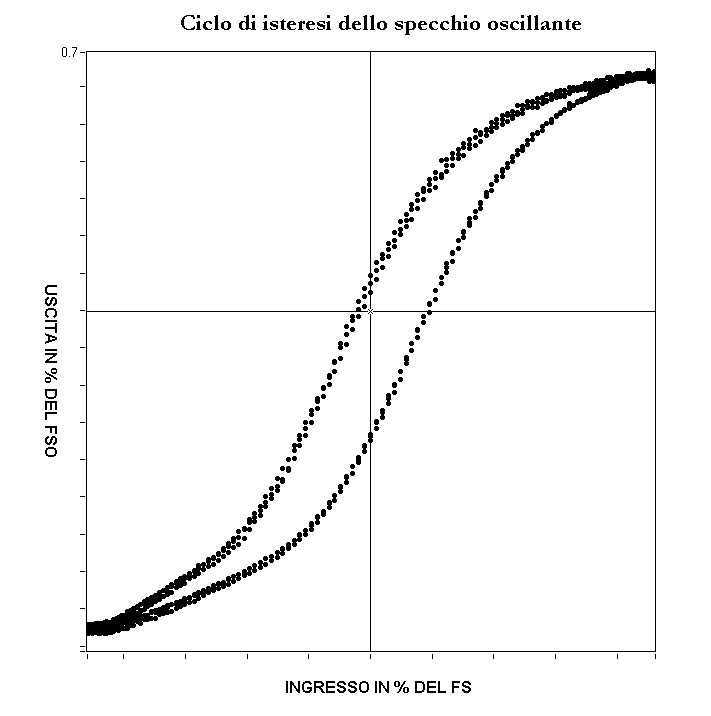 In molti casi il valore dell’isteresi è talmente poco accentuato da poter essere trascurato
La differenza tra i due valori dell’uscita costituisce l’errore d’isteresi
εh % = (εh / FSO) · 100
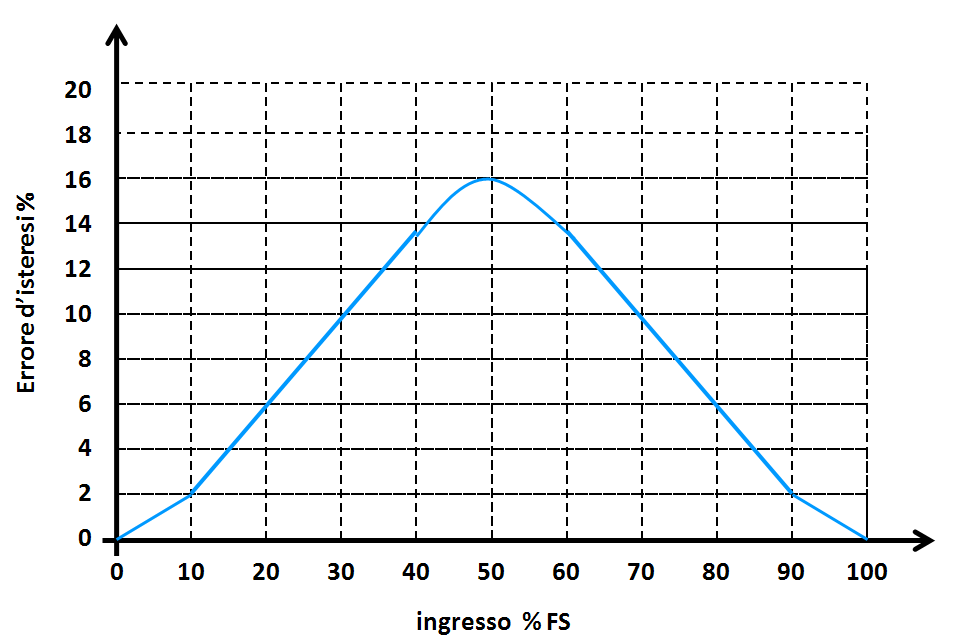 ERRORE DI NON LINEARITA’
L’errore di non linearità  è definito come il valore massimo dello scostamento tra ciascuno dei punti della curva di calibrazione e i punti corrispondenti della retta che rappresenta il funzionamento ideale del dispositivo

εNL = (εNL / FSO) · 100 

Questo errore dipende quindi dalla retta rappresentante il funzionamento ideale del dispositivo
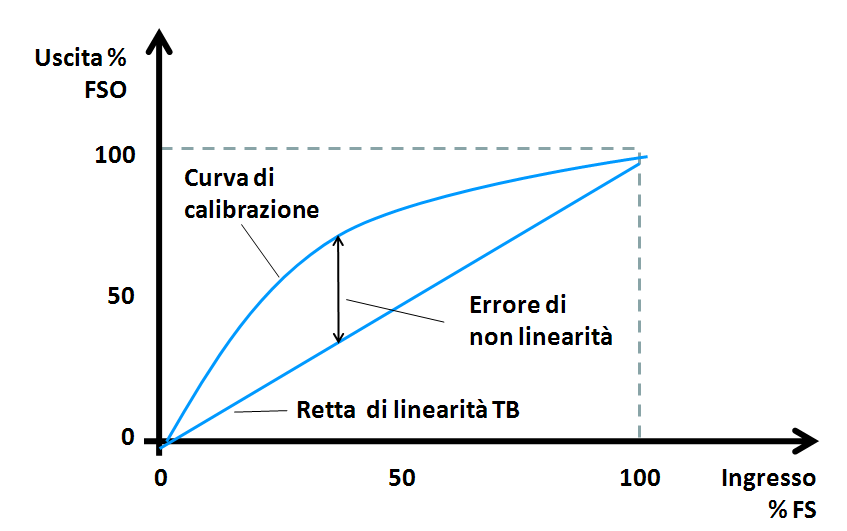 la retta TB (funzionamento ideale) unisce i due punti estremi inferiore e superiore della curva di calibrazione e l’errore riferito è detto errore TB
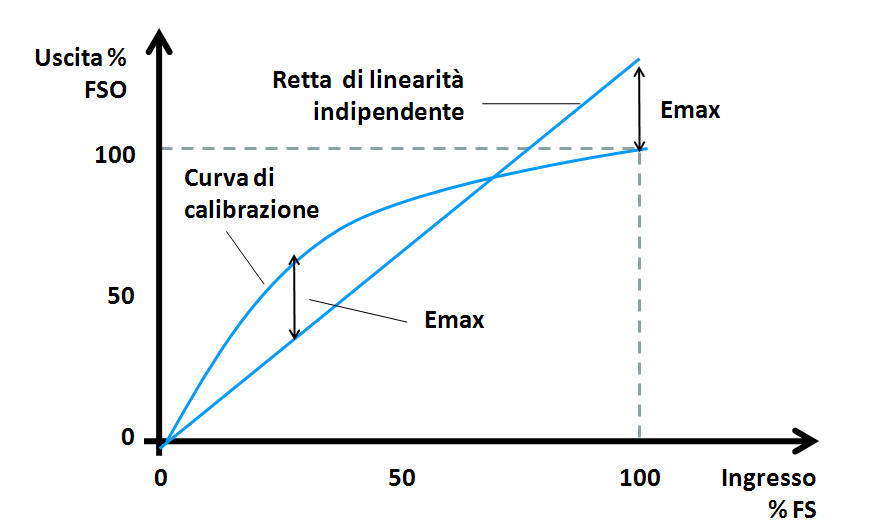 la retta indipendente  meglio approssima la curva di calibrazione e rende minimo e simmetrico l’errore di non linearità
STABILITA’
La caratteristica che permette ad un sensore di mantenere invariati i parametri e le prestazioni nel tempo …

… possibilità di riprodurre nel tempo gli stessi valori realizzati in fase di calibrazione, operando nelle medesime condizioni
CAMPO DI OPERATIVITA’ DI TEMPERATURA
campo di temperatura in cui il sensore opera correttamente … è fornito per dispositivi particolarmente sensibili alla temperatura

errore dovuto alla temperatura: valore massimo dell’errore nel range d’ingresso, quando la temperatura varia tra i valori estremi del campo
CARATTERISTICHE DINAMICHE
Le caratteristiche dinamiche permettono di determinare il tempo necessario al dispositivo per realizzare la misura …
… Tali caratteristiche introducono un ritardo tra l’evento da controllare e la misura di tale evento
SISTEMI DI PRIMO ORDINE
SISTEMI DI SECONDO ORDINE
SISTEMI DESCRITTI DA UN MODELLO MATEMATICO DI PRIMO ORDINE
Un sistema è di secondo ordine quando presenta due variabili di stato o due elementi in grado di immagazzinare energia
Tempo di salita (tempo necessario all’uscita per passare dal 10% al 90% del valore finito): 
ts = 2,2 τ

Tempo di risposta (tempo necessario perchè l’uscita raggiunga il 95% del valore finale): 
tr = 3 τ

… è necessario conoscere il valore della costante di tempo per sapere la caratteristica dinamica del sistema
SISTEMI DESCRITTI DA UN MODELLO MATEMATICO DI SECONDO ORDINE
Un sistema è di secondo ordine quando presenta due variabili di stato o due elementi in grado di immagazzinare energia
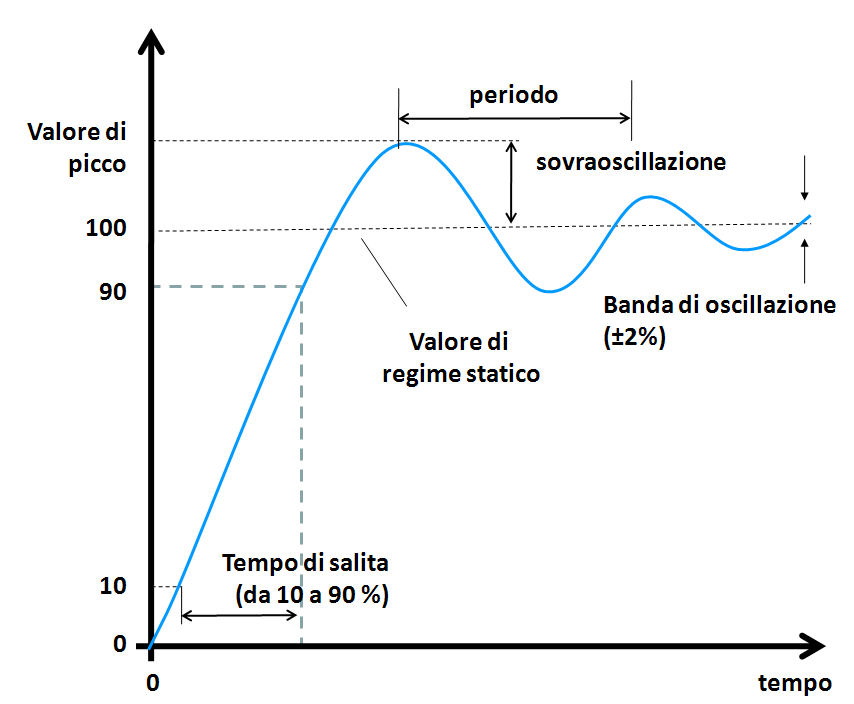 APPROFONDIMENTI
Applicazioni di trasduzione (web)

 Tipi di trasduttori (web)